Lage national
24. Februar 2021
Überblick Kennzahlen
24.02.2021
Lage national
2
Überblick Kennzahlen
Datenstand DIVI 23.02.2021
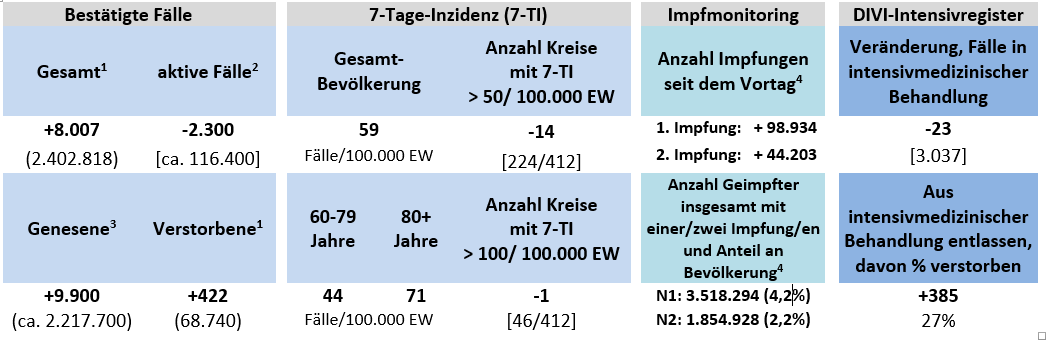 24.02.2021
Lage national
3
7-Tage-Inzidenz der Bundesländer nach Berichtsdatum
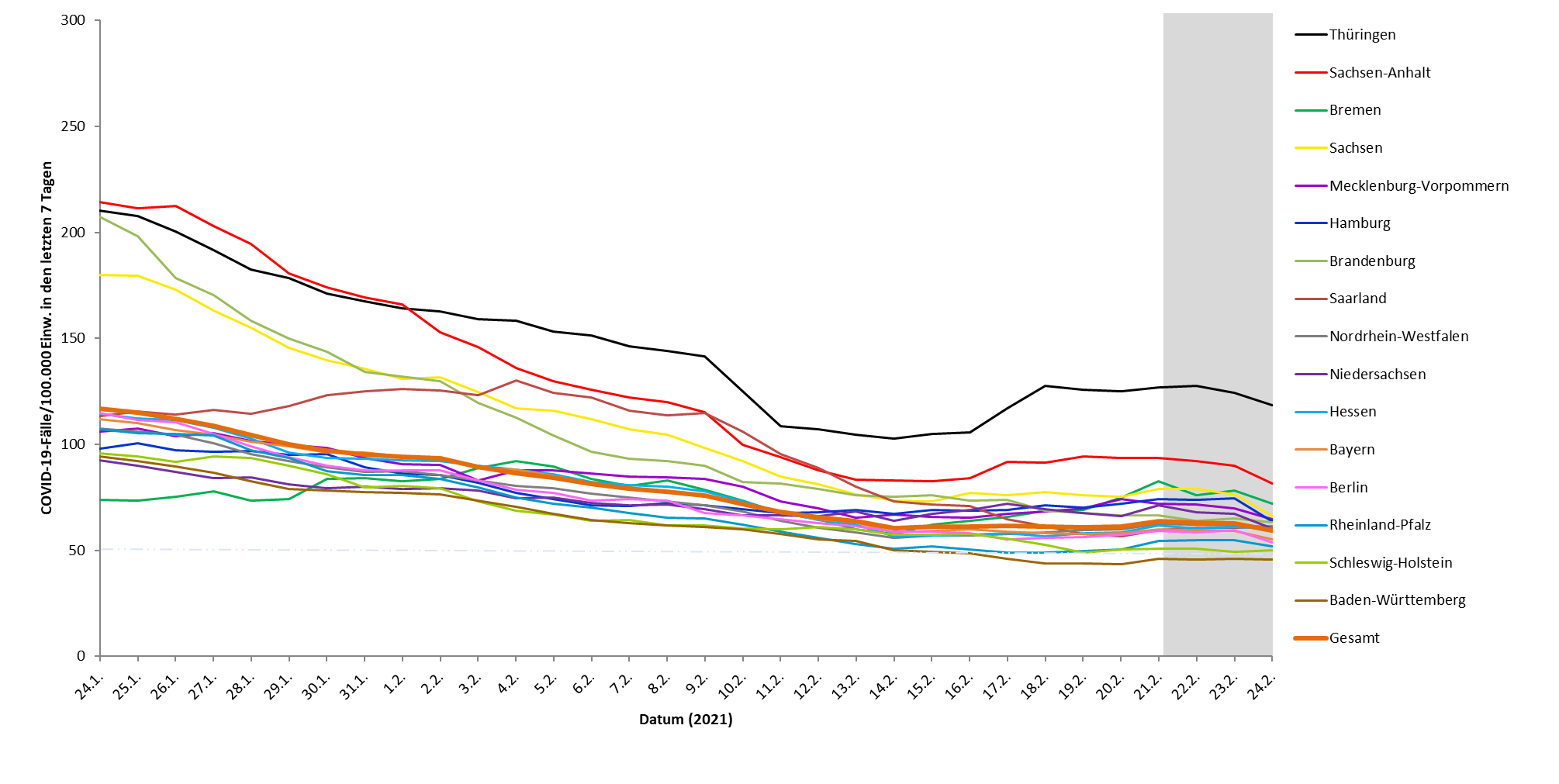 24.02.2021
Lage national
4
Geografische Verteilung 7-Tage-Inzidenz nach Landkreis, N=49.295
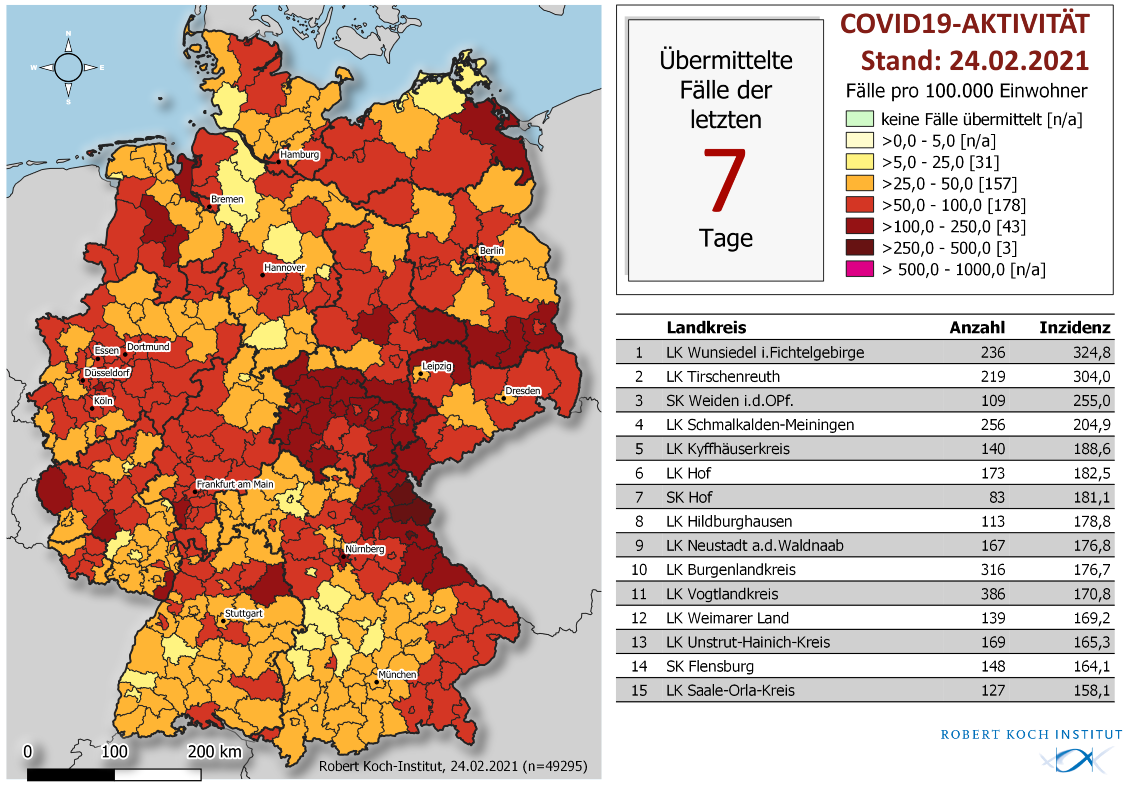 24.02.2021
Lage national
5
Anzahl COVID-19-Todesfälle nach Sterbewoche (Stand 23.02.2021)
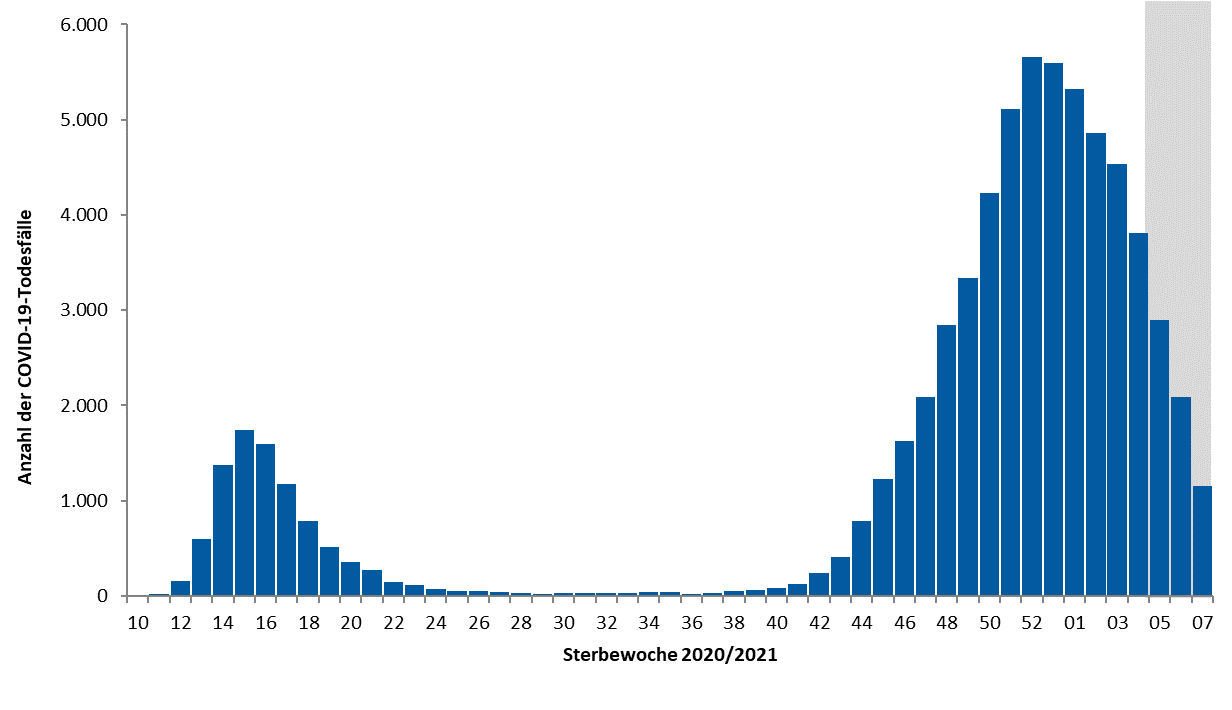 24.02.2021
Lage national
6
7-Tage-Inzidenz der COVID-19-Fälle nach Altersgruppe und Meldewoche (Stand 23.02.2021)
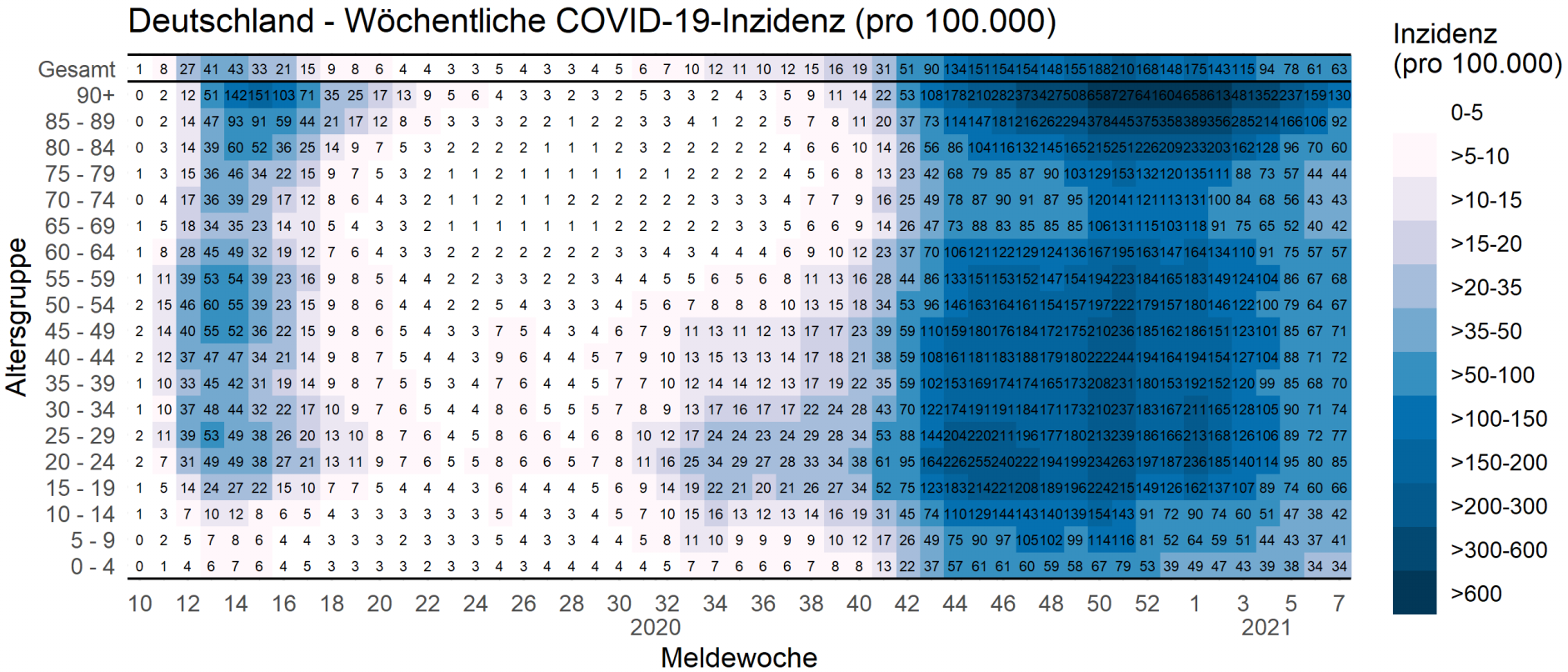 24.02.2021
Lage national
7